«У войны не женское лицо»
(о подвиге женщин в годы войны)

Выполнила : Глотова Ксения
Добровольческий отряд «Поколение Добра»
при МБОУ СОШ №1 с.Каликино
Преподаватель: Гашимова И.Ю.
"На ничьей земле пылают танки.Удалось дожить до темноты...Умоляю: "Летние портянкиИ белье сдавайте на бинты".Я стираю их в какой-то луже, Я о камни их со злостью тру, Потому как понимаю – нужноЭто все мне будет поутру".

Ю.В. Друнина
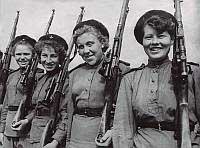 КОТИКОВААнна Ивановна
Никифорова (Буслаева)  Мария Андреевна
Родилась 26 октября 1922 года в селе Б. – Хомутец  Добровского района. После учёбы в медучилище  в период Великой Отечественной войны она работала медицинским работником  в селе Б. – Хомутец. За что, 10 июля 1946 года, получила медаль «ЗА ДОБЛЕСТНЫЙ ТРУД В ВЕЛИКОЙ ОТЕЧЕСТВЕННОЙ ВОЙНЕ. 1941 – 1945 гг.» В 1947 году вышла замуж за участника Великой Отечественной войны Никифорова Сергея Петровича. Переехала жить в село Каликино Добровского района. Родила и воспитала  6 детей. 6 июня 1963 года Мария Андреевна награждена «Медалью материнства» I степени. Когда Мария Андреевна приехала в Каликино стала работать акушеркой  в роддоме. После закрытия роддома, работала медсестрой в стационаре. Была добрейшей души человек. Её как медработника обожали и дети и взрослые. Стаж её работы 54 года. Имеет удостоверение «Ветеран Великой Отечественной войны», удостоверение «Ветеран труда». Умерла Мария Андреевна в 2007 году.
ТРОИЦКАЯФаина Матвеевна
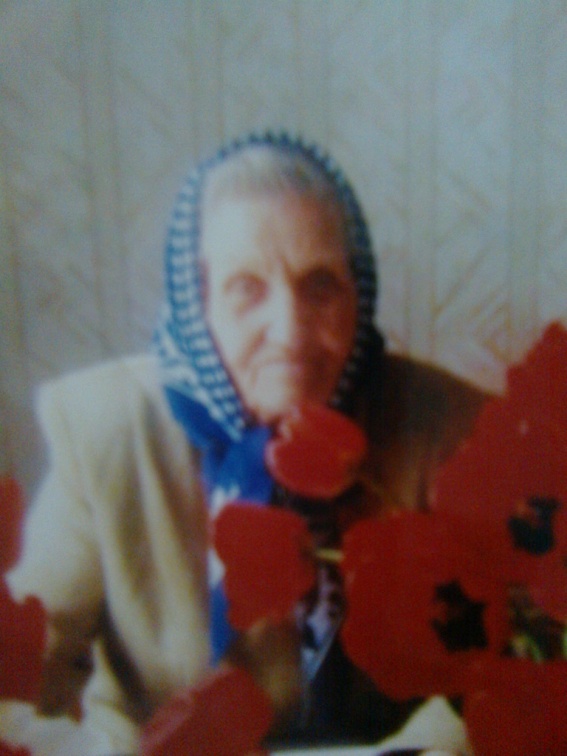 МАТЕРИКИНАМария   Михайловна
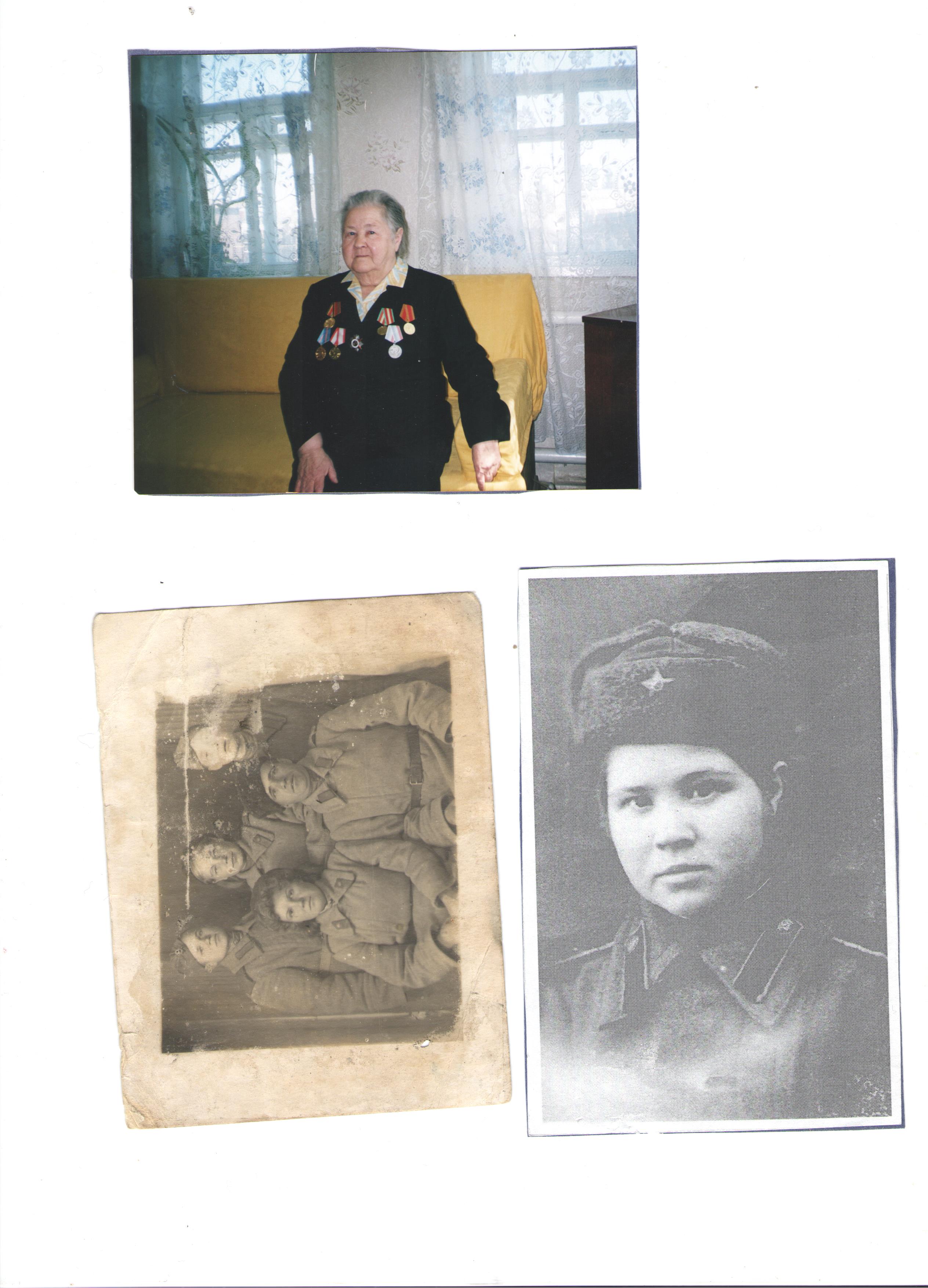 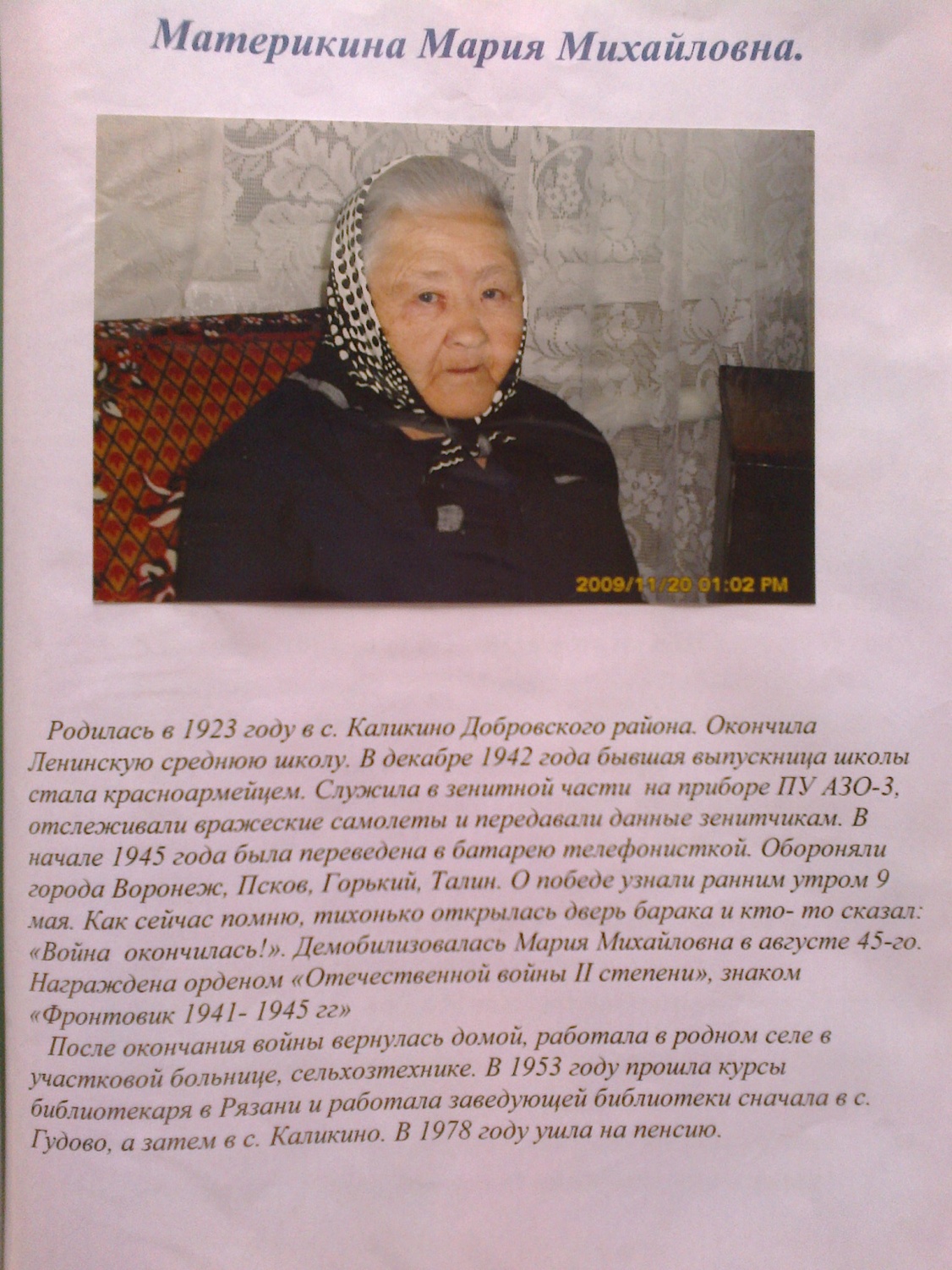 МАТЕРИКИНАМария   Михайловна
Кузнецова Анна Константиновна
Полк  зенитной артиллерии 1571. полевая почта 53789. корректировщик определения дальности полёта самолётов…
Это всё о ней, Анне Константиновне Кузнецовой. Этой весной ей исполнится 93. Тогда было двадцать.
Выросла Анна в большой семье: все дети — привыкшие трудиться с малолетства. Отец — участник Первой мировой: в Галиции, в самое трудное для нашей армии время, попал в плен. Разве думалось, когда пришёл домой, что дети тоже узнают, какой страшной бывает война. А она выпала и на их долю.
Анна окончила курсы при  Каликинской МТС и все эти тяжёлые годы работала трактористкой. Анну призвали в армию.
Зенитчики выполняли работу ответственно. Анна знала изображения всех марок вражеских самолётов и могла безошибочно отличать их от наших. Расчёты, которые делала девушка,  помогали нашей артиллерии не подпускать самолёты противника к городу.
БАБКИНААнна  Михайловна
Анна Михайловна родилась 25 апреля 1925 года в с. Каликино Добровского района. 26 июня 1942 года была призвана на фронт. С июня 1943 года назначена в 61 зенитный артиллерийский дивизион. Закончила войну Анна Михайловна в Польше. Там, близ Кракова, едва пришедшие в себя поляки приходили послушать, как поёт о далёкой Родине красивая русская пани. Уволена в запас 03.08.1945 года на основании УПВС СССР от 23.06.1945 года. Награждена орденом « Отечественной войны II степени», медалью Жукова, Юбилейными медалями.
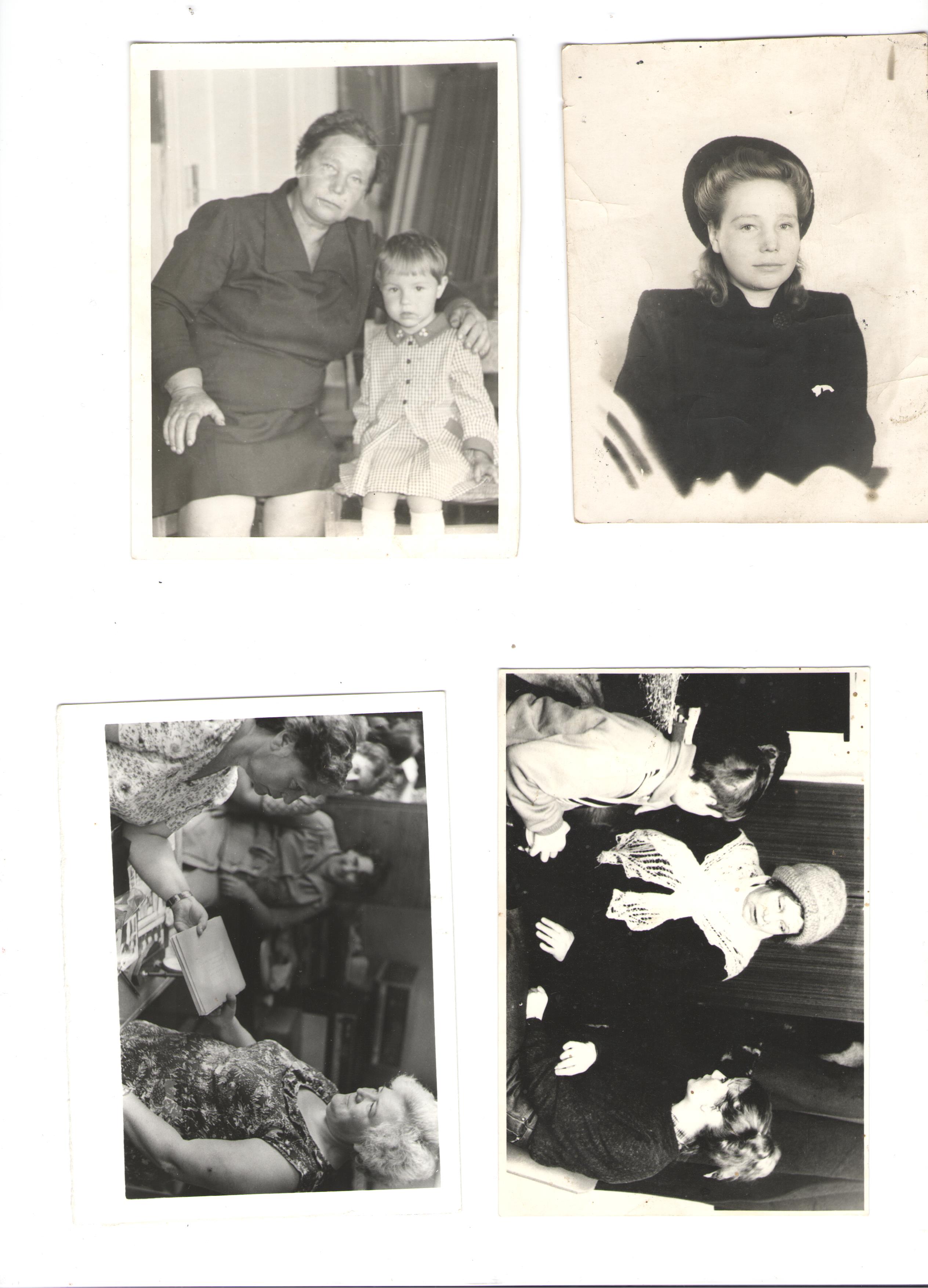 15 сентября 1945 года принята на работу заведующей Ленинской сельской библиотекой Добровского района. В октябре 1951 года вступила в ряды КПСС. В 1955 году окончила полный курс Моршанского библиотечного техникума по специальности  – библиотечное дело. В тоже время,  она  с самого начала её работы в библиотеке  по крупицам собирала  книжный фонд библиотеки. На попутных машинах с мешками она ездила за книгами в г. Рязань и г. Липецк. Ездила в г. Саратов за стеллажами. Активно участвовала в художественной самодеятельности клуба. Библиотекарем Анна Михайловна проработала 26 лет.
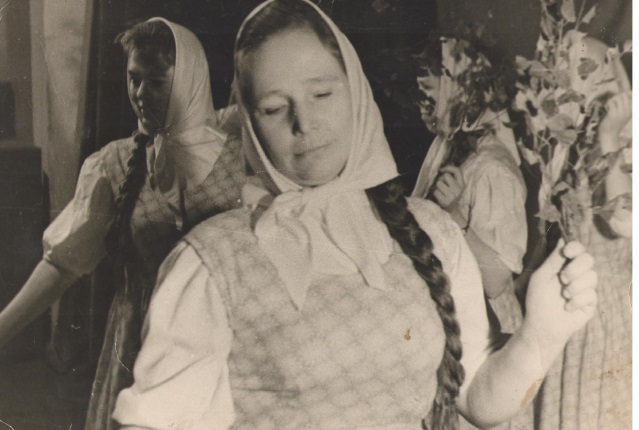 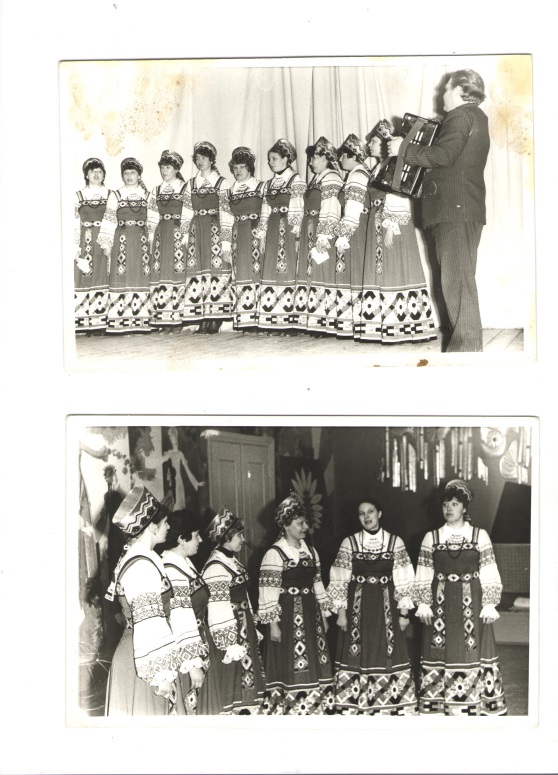 05 января1972 года переведена на должность директора Каликинского  ДК, где проработала 20 лет. С первого дня своей работы в ДК возглавляла фольклорный коллектив. Неоднократный дипломат областных фольклорных праздников, зональных и районных смотров-конкурсов, коллектив являлся своеобразной певческой школой, опорной базой для народных и самодеятельных коллективов района и области.
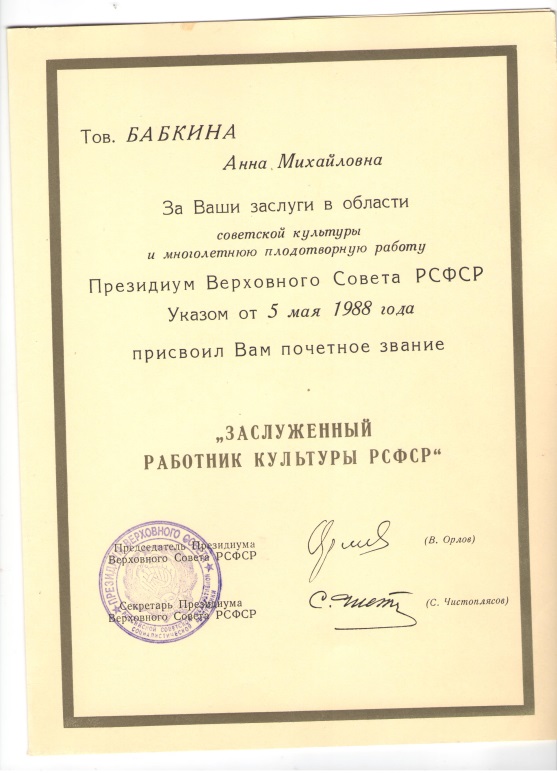 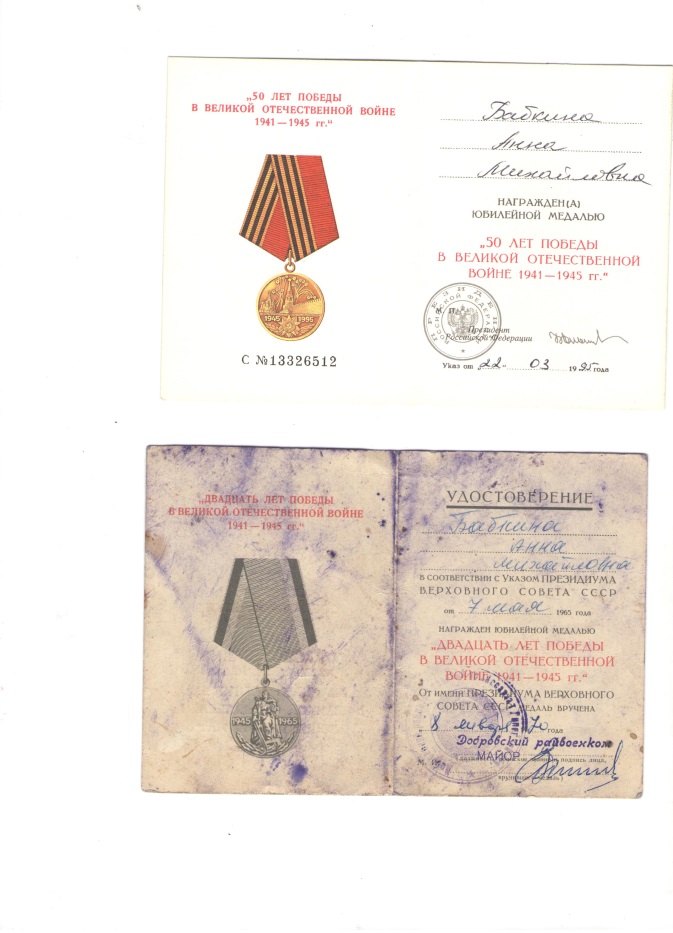 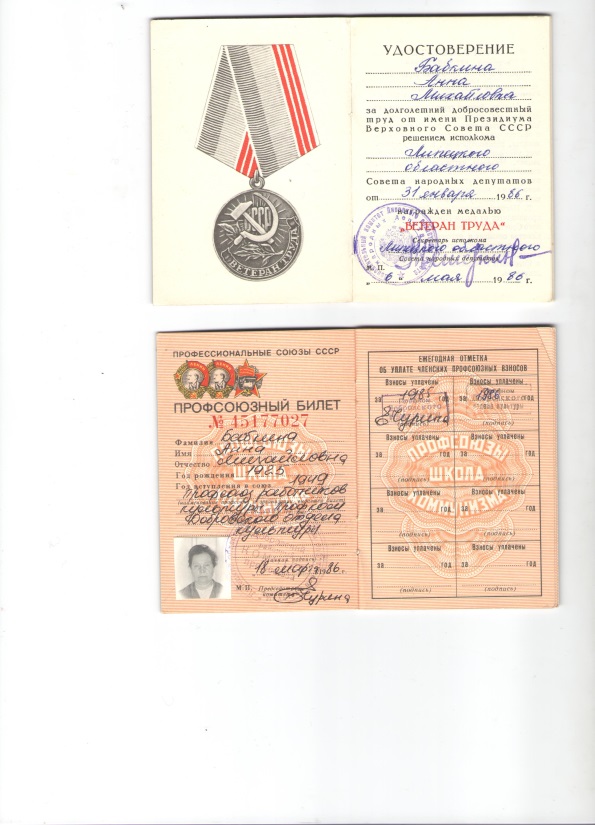 На празднике 65 лет – Великой Победе
Свою трудовую деятельность она закончила 8 августа 1992 года, ей исполнилось 67 лет. Трудовой стаж  Анны Михайловны в культуре 47 лет. Она удостоена звания «Заслуженный работник культуры»
Поликарпова Любовь Степановна
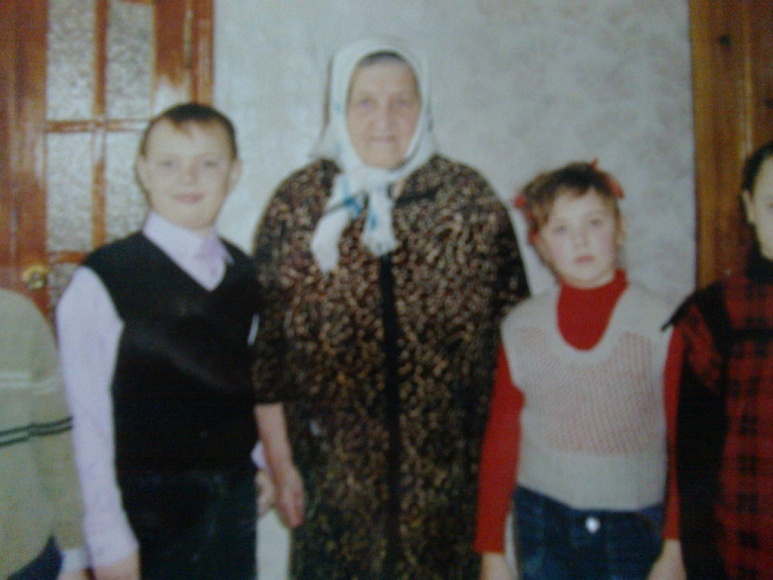 Шахова Прасковья Ивановна
Булахтина Наталья Григорьевна
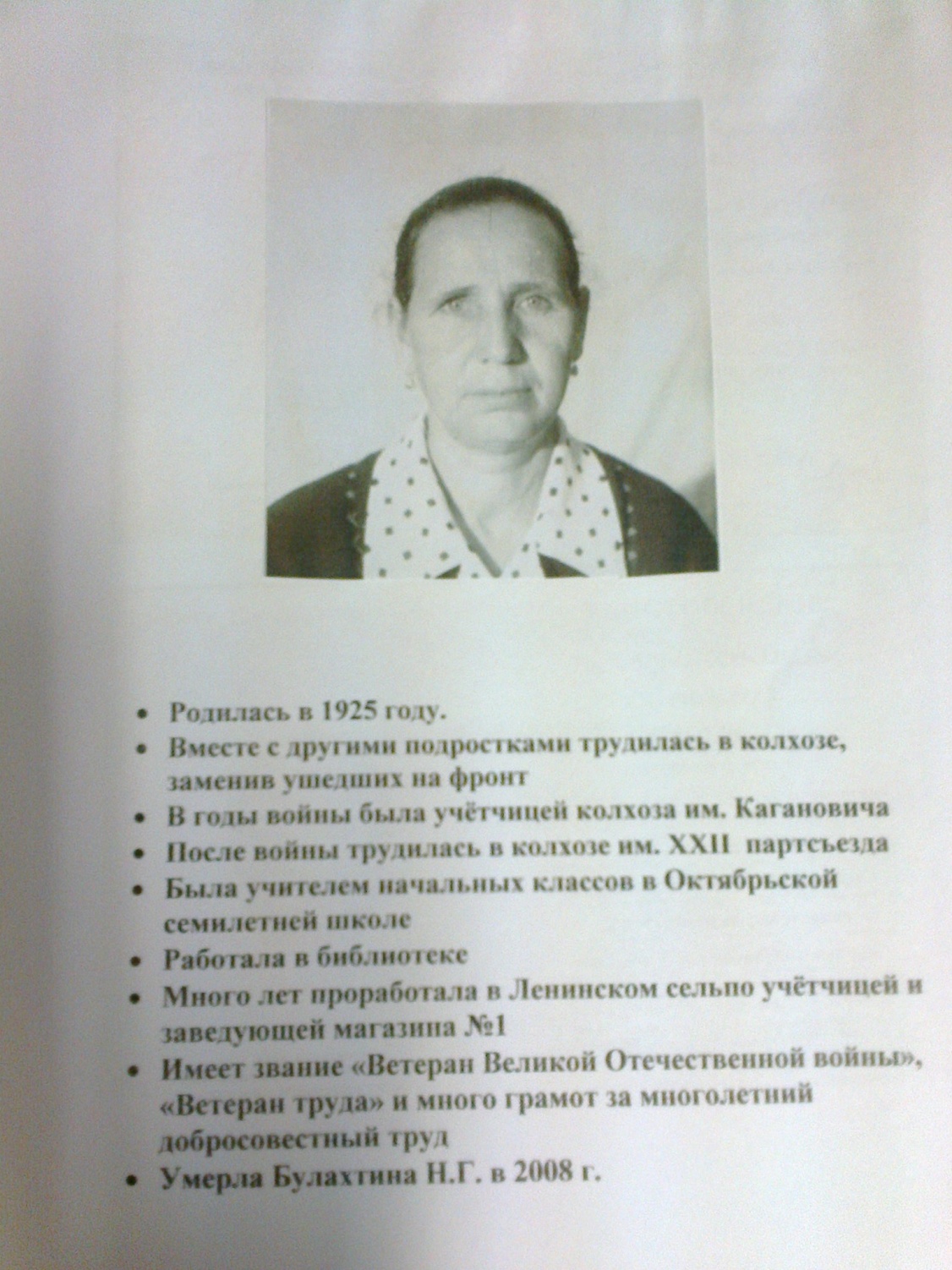 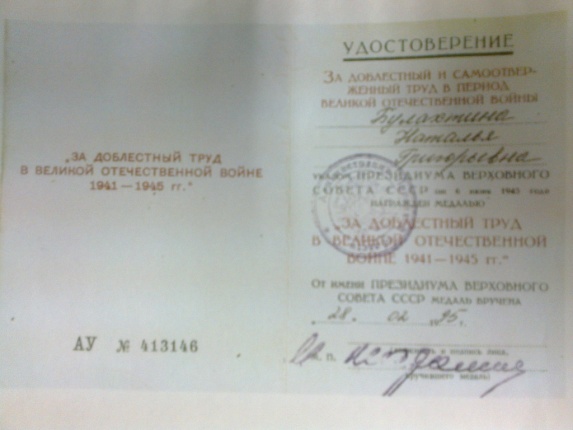 Мы «спасибо»  говорим вам, ветеранам
В  неоплатном перед вами мы долгу.
Хоть болят и ноют ваши раны,
Многие из вас еще в строю.
Но ряды героев все редеют:
Время вы не в силах победить.
Люди все когда – то постареют,
Но о подвиге о вашем не забыть!
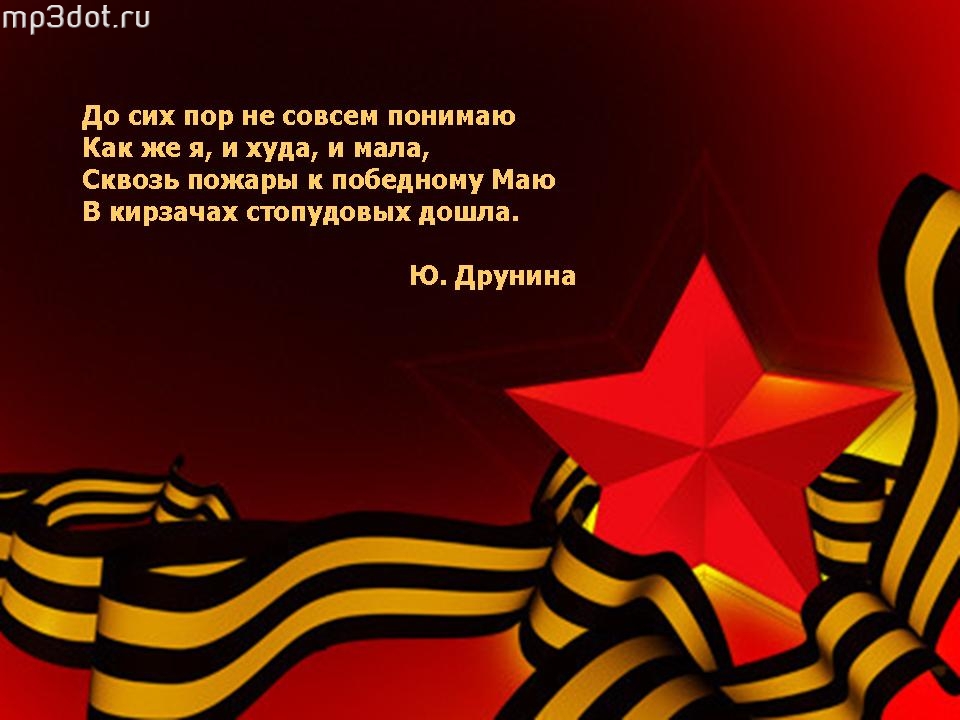 Поздравляем
С ВЕЛИКОЙ ПОБЕДОЙ!!!